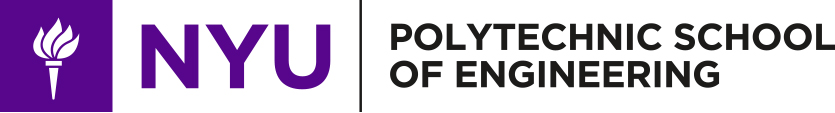 FinalPresentation Format
EG1003: Introduction to Engineering and Design
[Speaker Notes: L.Mexhitaj 2009]
Background
We have a template for milestone presentations
These are guidelines for the final presentation
Remember: This is a sales presentation!
You’ll be including the material you prepared for the milestones as backup material
Some Advice
Much more flexibility on the final presentation
Feel free to invent and add material
What follows are only guidelines
You have to convince the audience why they should buy your product and not your competitor’s
Presentation
Eight minute time budget
It’ll go quickly!
Early submission will get your CD-ROM back for the presentation
Others will be told what to do by your faculty member
Either on EG website or your own laptop
Presentation (continued)
Business attire
Shirt, tie, jacket for men
Similar rules for women
What you’d wear to a job interview
You can invite guests if you want
Parents, friends, consorts, etc.
Presentation room probably different than your usual classroom
Usually larger (Auditorium, LC400, RH215, RH474, RH475, etc.)
Who will be in the audience?
Faculty member
Writing consultant*
Recitation and Lab TAs*
Classmates
Guests
Important People (NYU-Poly Pres, Deans, etc.)
* Subject to availability
… and the guidelines
Title Slide
Name of product
Your company name
Names of the key employees (you)
Date of presentation
Title Slide Comments
You should choose an interesting name for your product that will capture the customer’s memory
Same thing for your company name
If you make up a company logo, even better
Typical Agenda
Company profile
Description of your product
Cost estimate
Schedule of your prototype (the project)
Advantages of your product
Conclusion
Company Profile
When your company was founded
Related work that you’ve done
Satisfied customers you’ve had in the past
Credentials of key employees
Company Profile Comments
Yes, this is total fiction, but it should be credible
You can pretend that the key employees have graduated
Things not to say:
We’ve won 13 Nobel Prizes
We put AT&T out of business
We’re buying Exxon/Mobil next week
We invented the Space Shuttle
Product Description
Quick description of what the mission is
Can use “Background Information” in milestone presentation
Product Description
One slide describing design changes since the last milestone and why they were made
Explain how this resulted in a better product for the customer
Cost Estimate
Must be an Excel Spreadsheet embedded in the slide (no screen shot)
Should use “Cost Estimate” from milestone presentations, updated
Should be identified as the estimate for the prototype
Project Schedule
Should be a “copy picture” from Microsoft Project
Should use “Project Schedule” from milestone presentation, updated
Advantages
Why we should buy your product, and not the other guy’s
Examples:
We’re (one of) the least expensive
We’re the best value
Translation: we’re not the least expensive
We’re the highest performance
You can make some fictional claims here, but nothing outrageous
Conclusion
Your last chance to sell the customer
Typical themes:
We have the best product for you
We are the best company to do the job
We know what your needs are, and are most suited to meet them
Our competition is incompetent! They look like a bunch of Freshman students! (You probably shouldn’t use this one)